LECTURE 11: Discriminant Analysis
•	Objectives:Principal Components AnalysisFisher Linear Discriminant AnalysisMultiple Discriminant AnalysisExamples
Resources:Java PR AppletW.P.: FisherDTREG: LDAS.S.: DFA
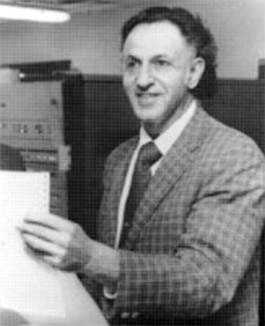 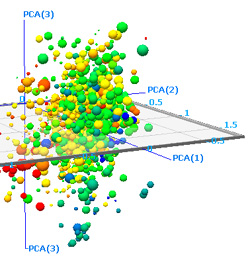 Discriminant Analysis
Discriminant analysis seeks directions that are efficient for discrimination.
Consider the problem of projecting data from d dimensions onto a line with the hope that we can optimize the orientation of the line to minimize error.
Consider a set of n d-dimensional samples x1,…,xn in the subset D1 labeled 1 and n2 in the subset D2 labeled 2.
Define a linear combination of x:
	and a corresponding set of n samples y1, …, yn divided into Y1 and Y2.
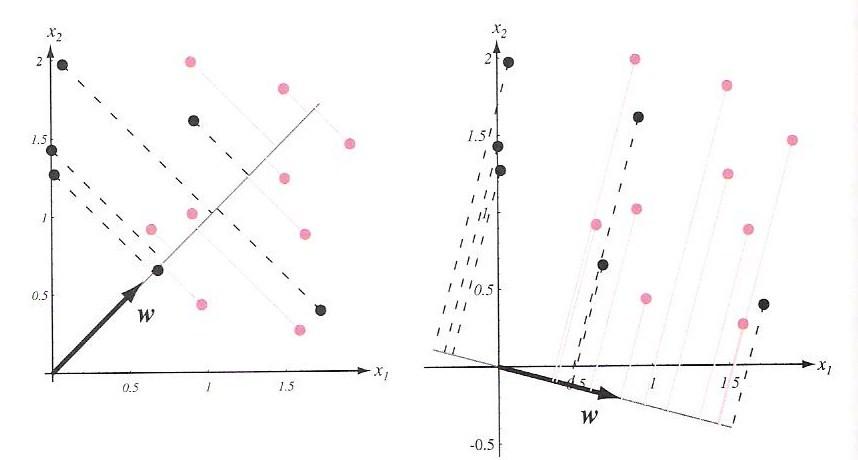 Our challenge is to find w that maximizes separation.
This can be done by considering the ratio of the between-class scatter to the within-class scatter.
Separation of the Means and Scatter
Define a sample mean for class i:
The sample mean for the projected points are:

	The sample mean for the projected points is just the projection of the mean (which is expected since this is a linear transformation).
It follows that the distance between the projected means is:

Define a scatter for the projected samples:

An estimate of the variance of the pooled data is: 
	and is called the within-class scatter.
Fisher Linear Discriminant and Scatter
The Fisher linear discriminant maximizes the criteria:
Define a scatter for class I, Si :

The total scatter, Sw, is:

We can write the scatter for the projected samples as:



Therefore, the sum of the scatters can be written as:
Separation of the Projected Means
The separation of the projected means obeys:



Where the between class scatter, SB, is given by:

Sw  is the within-class scatter and is proportional to the covariance of the pooled data.
SB , the between-class scatter, is symmetric and positive definite, but because it is the outer product of two vectors, its rank is at most one.
This implies that for any w, SBw is in the direction of m1-m2.
The criterion function, J(w), can be written as:
Linear Discriminant Analysis
This ratio is well-known as the generalized Rayleigh quotient and has the well-known property that the vector, w, that maximizes J(), must satisfy:
The solution is:
This is Fisher’s linear discriminant, also known as the canonical variate.
This solution maps the d-dimensional problem to a one-dimensional problem (in this case). 
From Chapter 2, when the conditional densities, p(x|i), are multivariate normal with equal covariances, the optimal decision boundary is given by:

	where                             , and w0 is related to the prior probabilities.
The computational complexity is dominated by the calculation of the within-class scatter and its inverse, an O(d2n) calculation. But this is done offline!
Let’s work some examples (class-independent PCA and LDA).
Multiple Discriminant Analysis
For the c-class problem in a d-dimensional space, the natural generalization involves c-1 discriminant functions.
The within-class scatter is defined as:

Define a total mean vector, m:

	and a total scatter matrix, ST, by:

The total scatter is related to the within-class scatter (derivation omitted):

We have c-1 discriminant functions of the form:
Multiple Discriminant Analysis (Cont.)
The criterion function is:

The solution to maximizing J(W) is once again found via an eigenvalue decomposition:

Because SB is the sum of c rank one or less matrices, and because only c-1 of these are independent, SB is of rank c-1 or less. 
An excellent presentation on applications of LDA can be found at  PCA Fails!
Summary
Principal Component Analysis (PCA): represents the data by minimizing the squared error (representing data in directions of greatest variance).
PCA is commonly applied in a class-dependent manner where a whitening transformation is computed for each class, and the distance from the mean of that class is measured using this class-specific transformation.
PCA gives insight into the important dimensions of your problem by examining the direction of the eigenvectors.
Linear DIscriminant Analysis (LDA): attempts to project the data onto a line that represents the direction of maximum discrimination.
LDA can be generalized to a multi-class problem through the use of multiple discriminant functions (c classes require c-1 discriminant functions).